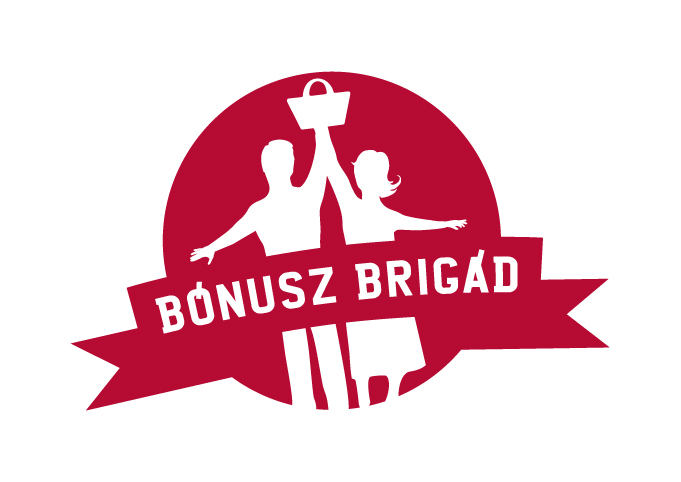 A Bónusz Brigád mobil univerzuma
Szabó László @ App!mobile 2013
Budapest
2013. nov. 13.
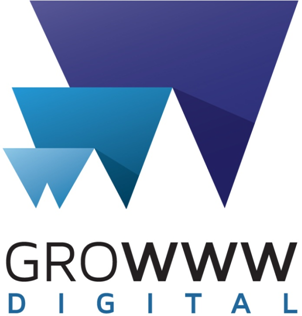 Growww Digital - Teljesítményfókuszú digitális marketing ügynökség
[Speaker Notes: Logó színek: 
Alsó w átlag: #6FAFD5, RGB: 111,175,213
Középső w átlag: #2186BC, RGB:33,134,188
 Felső w átlag: #444588, RGB: 68,69,136
 GROWWW felirat átlag: #35,31,32 
 Digital felirat átlag: #21679B, RGB: 33,103,155]
BEMUTATKOZÓ
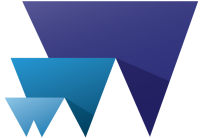 Szabó László, co-founder, Growth Hacker @Growww Digital

 8 év nemzetközi (CEE) online marketing tapasztalat

 Fókusz: SEM, ROI, webanalitika

 Growww Digital (2013 - ), teljesítményfókuszú digitális marketing ügynökség Dunder Krisztiánnal
Bónusz Brigád mobil történet
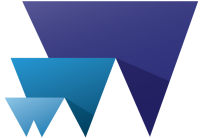 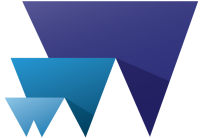 2010 szeptember – BB oldal

 2010 dec – iPhone mobilapp

 2011 szept – Android mobilapp

 2013 május – reszponzív mobil oldal
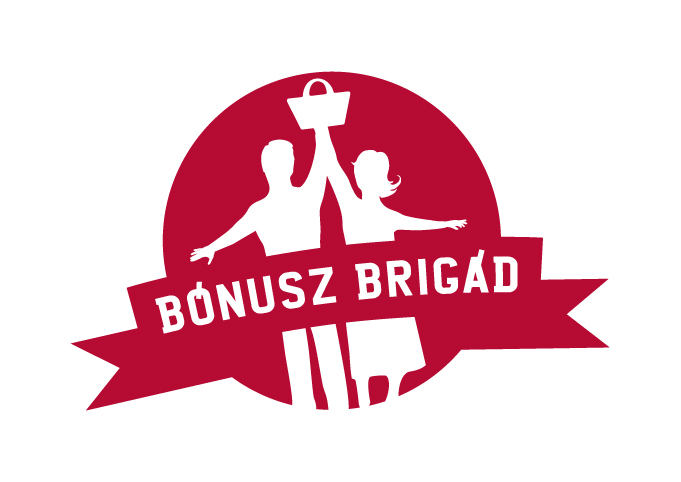 Mobil Vs. desktop
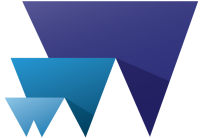 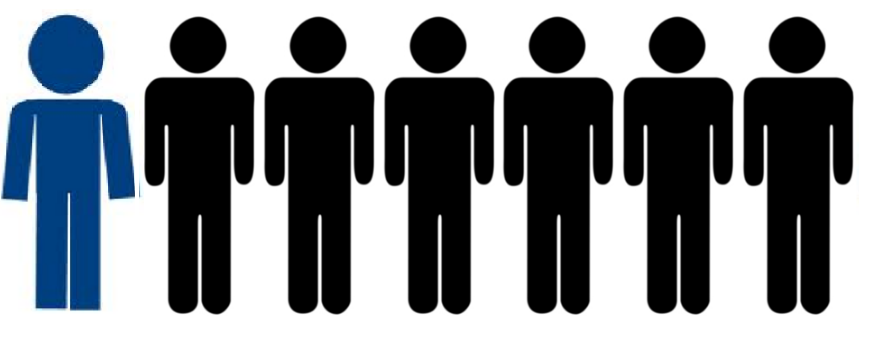 Minden 7. látogatás és 20. árbevételforint
mobileszközről jön
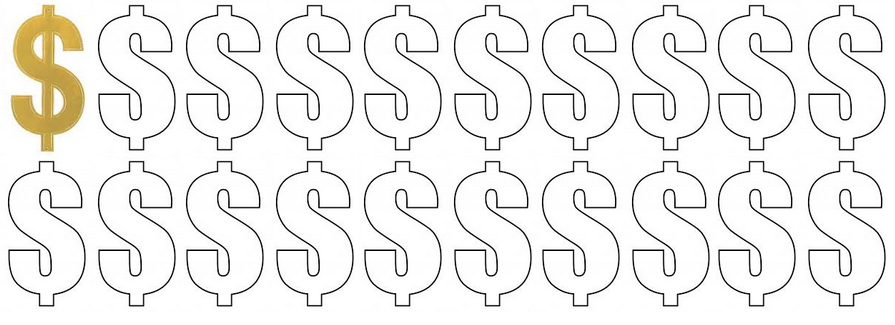 Mobil Vs. desktop
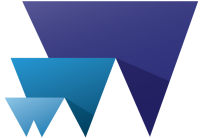 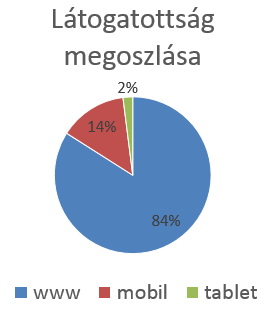 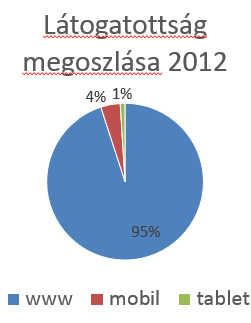 Mobil Vs. desktop
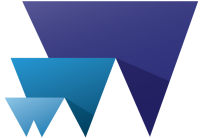 KPI-k, www / mobil arányok:
KPI különbségek okai
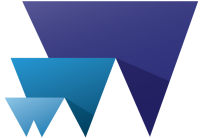 Összetétel
 Eszköz
 Idő
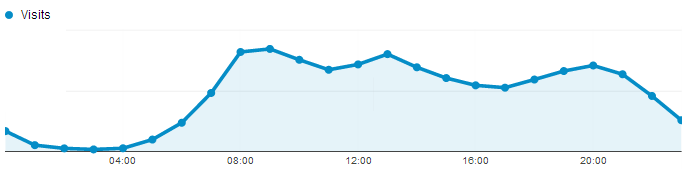 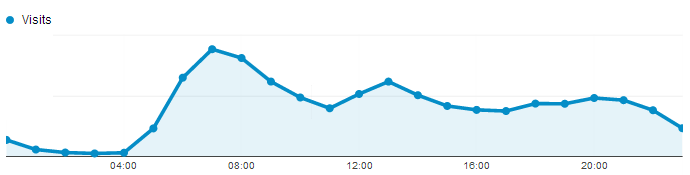 [Speaker Notes: Facebook]
Mit csinálnak másként a mobil userek?
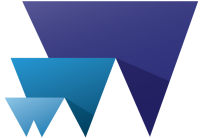 Kevesebbet böngésznek az oldalon


 Arányában több bónuszt néznek meg


 Hamarabb hoznak döntést
 Visszafordulási arány 2x
 Vásárlásig eltöltött idő -33%
Reszponzív mobil oldalra való átállás
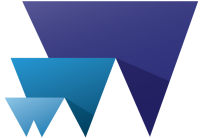 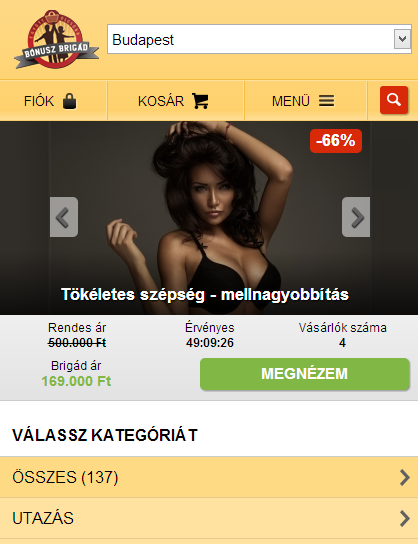 Abszolút értékben nőtt a mobilbevétel

 Egyszerűség
 One-touch payment
 WWW redizájn
Multiplatform hirdetések
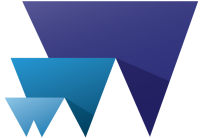 Adwords KPI-k, www / mobil arányok:
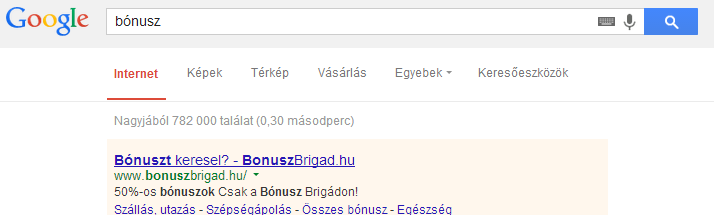 Mobil hirdetések beállítása és kiértékelése
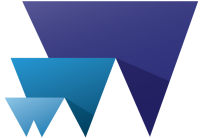 Támogatott mobil célzás és kiértékelés
Google Adwords




Google Analytics
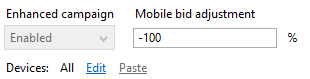 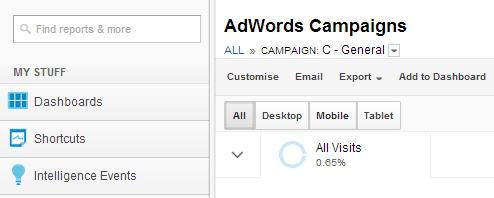 [Speaker Notes: Adwords – Oprendszer és ISP szerinti célzás]
Összefoglalás
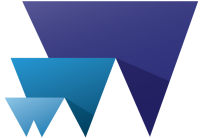 Gyengébben teljesít a mobil, de mi hiszünk benne
KÉRDÉSEK?
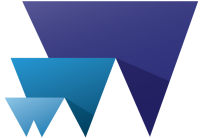 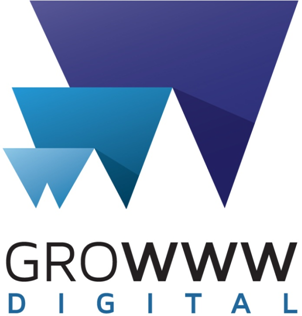 KÖSZÖNÖMA FIGYELMET!
Szabó László
Co-founder, Growth Hacker
email: szabo@growwwdigital.com
twitter: @szampo
tel: +421 905 654 670
Growww Digital - Teljesítményfókuszú digitális marketing ügynökség
[Speaker Notes: Logó színek: 
Alsó w átlag: #6FAFD5, RGB: 111,175,213
Középső w átlag: #2186BC, RGB:33,134,188
 Felső w átlag: #444588, RGB: 68,69,136
 GROWWW felirat átlag: #35,31,32 
 Digital felirat átlag: #21679B, RGB: 33,103,155]